Hall A GEM Gas Distribution Rack
George Jacobs
Detector Support Group
09/04/2019
Hall A GEM Gas Distribution System Details
Single Rack Layout
Front Panel Location For all Pressure and Flow Controls
Rear Panel Location For all Gas Line Connections
Layout Minimizes Tubing and Cable Lengths ( Minimizes Cost)
Provides 58 Total Gas Supply Channels
10 High Flow (100-1000sccm) Channels
48 Standard Flow (50-500sccm) Channels
All 58 Channels Can be Routed as Desired
Detector Support Group
GEM Gas Distro Rack External View
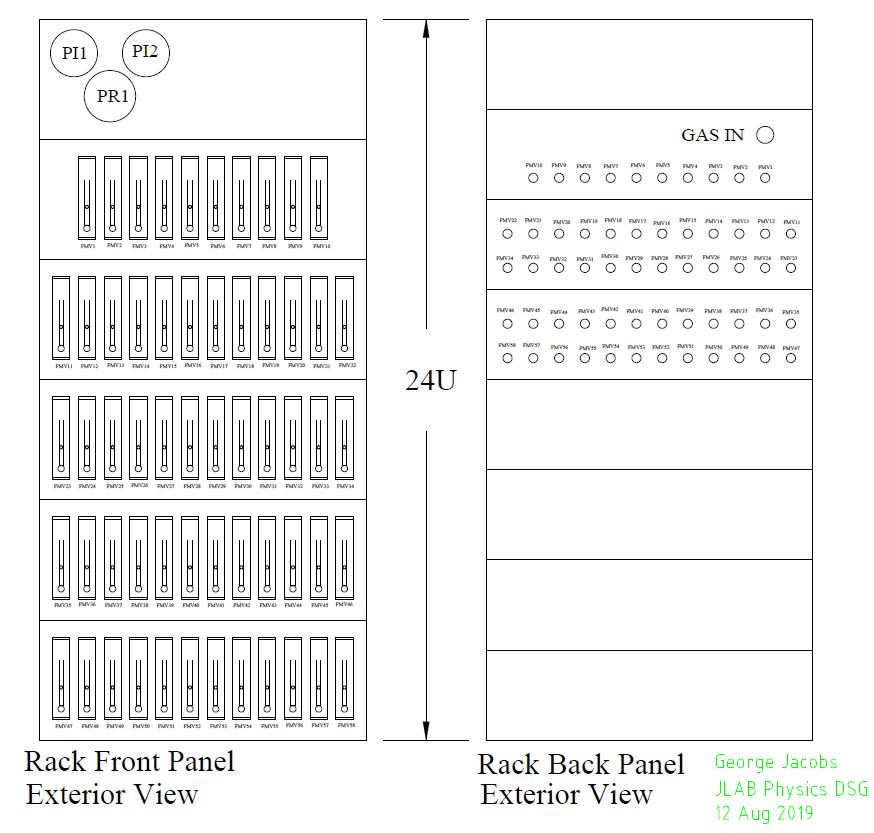 Detector Support Group
GEM Gas Distro Rack Internal View
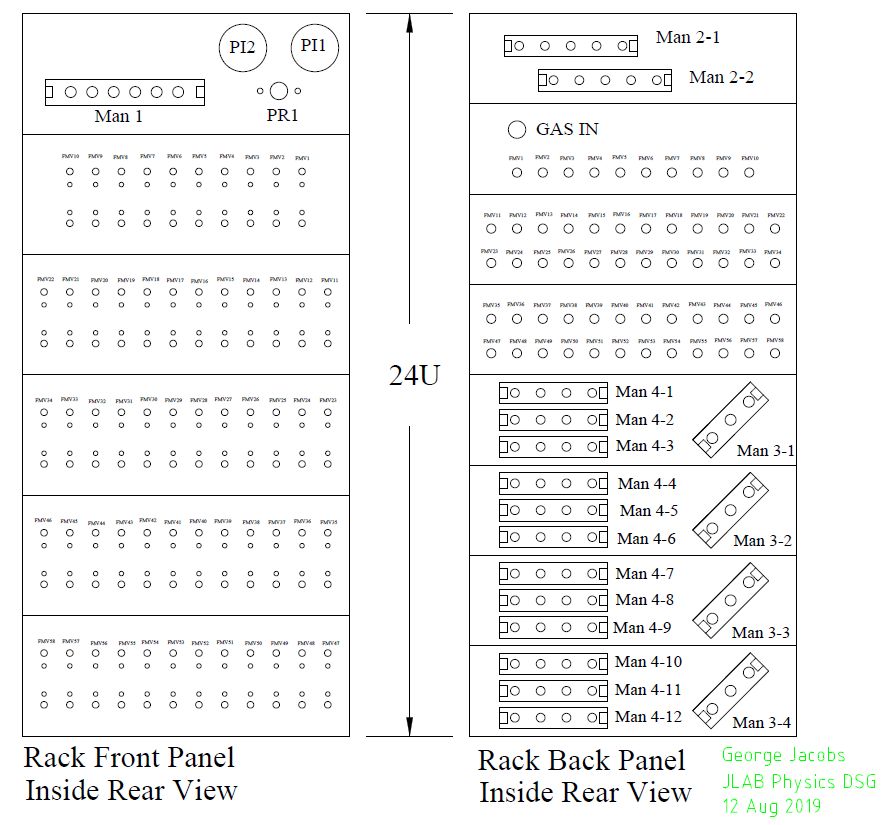 Detector Support Group
GEM Gas Distro Rack Internal Tubing Runs
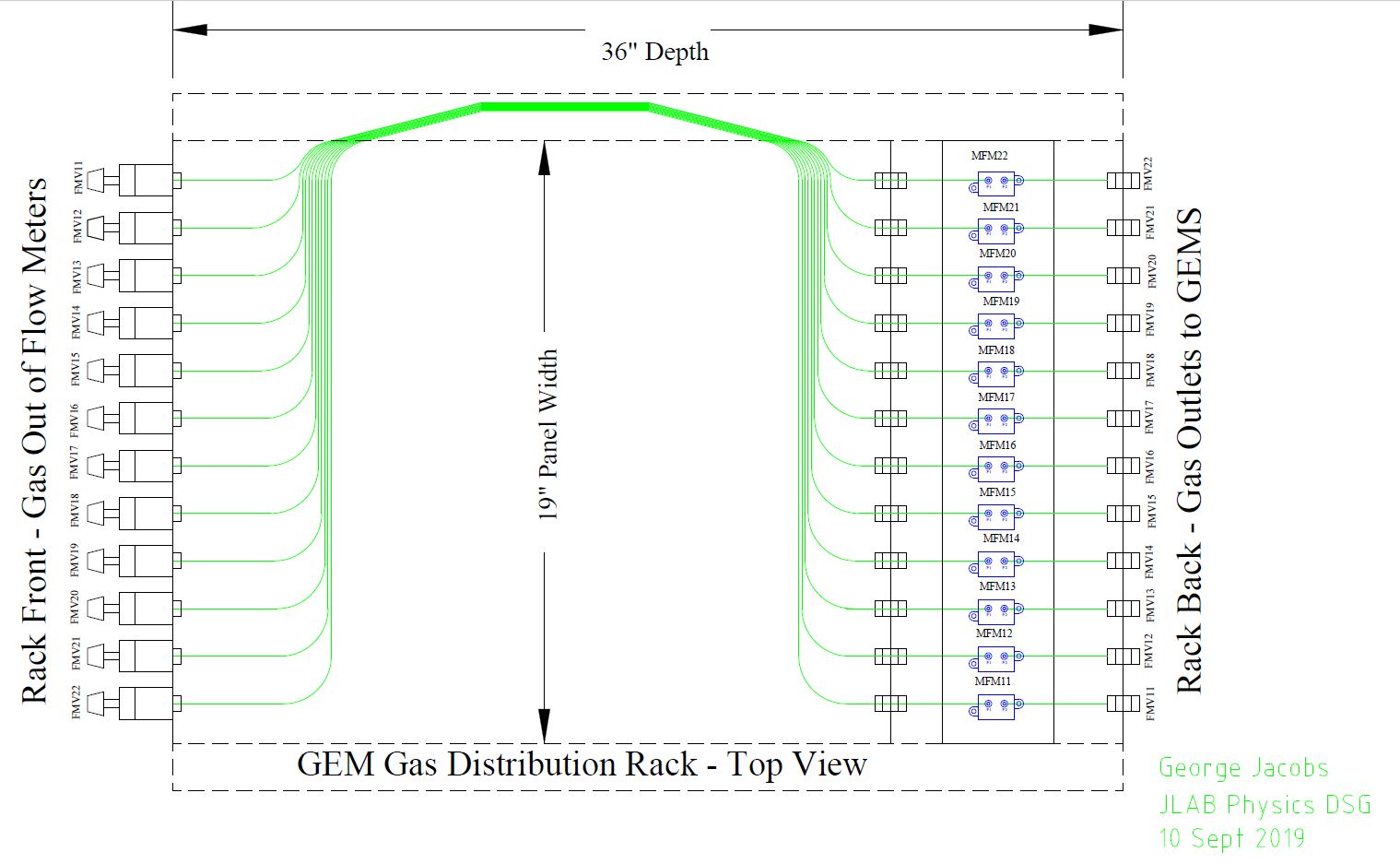 Detector Support Group
GEM Gas Distro Rack Internals Unfolded
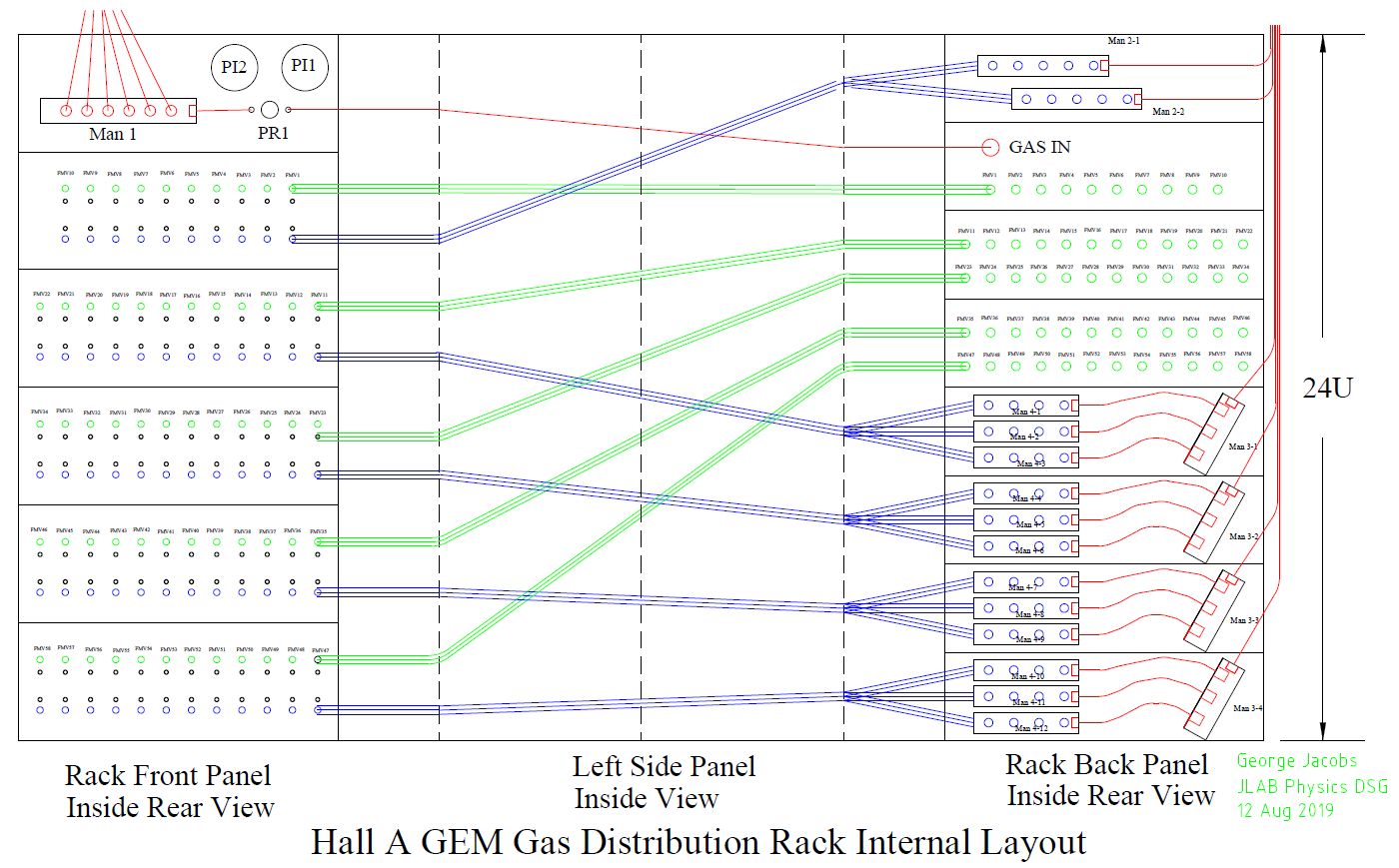 Detector Support Group
GEM Gas Distro Rack Transducer Plumbing
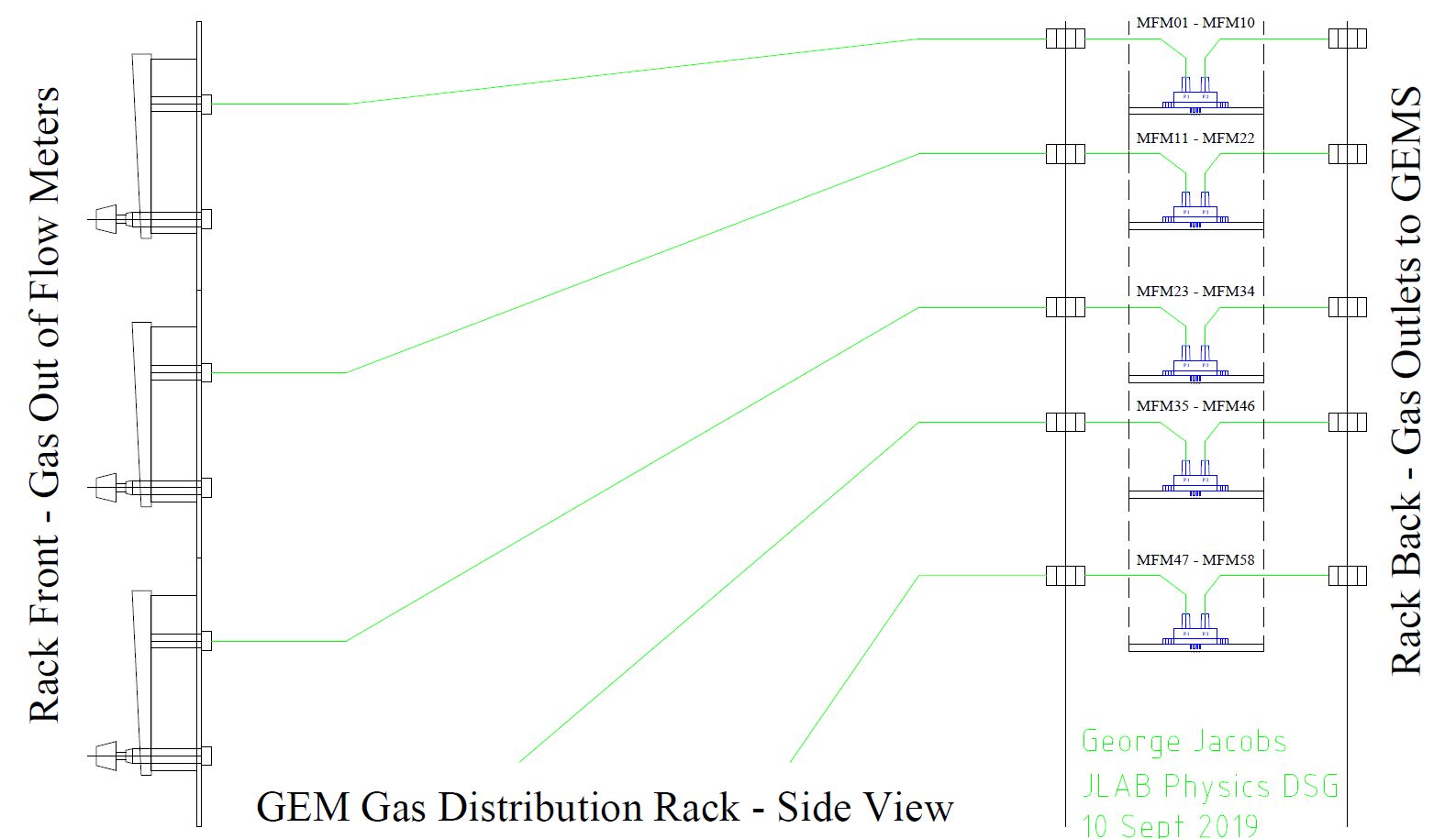 Detector Support Group
GEM Gas Distro System P&I Diagram
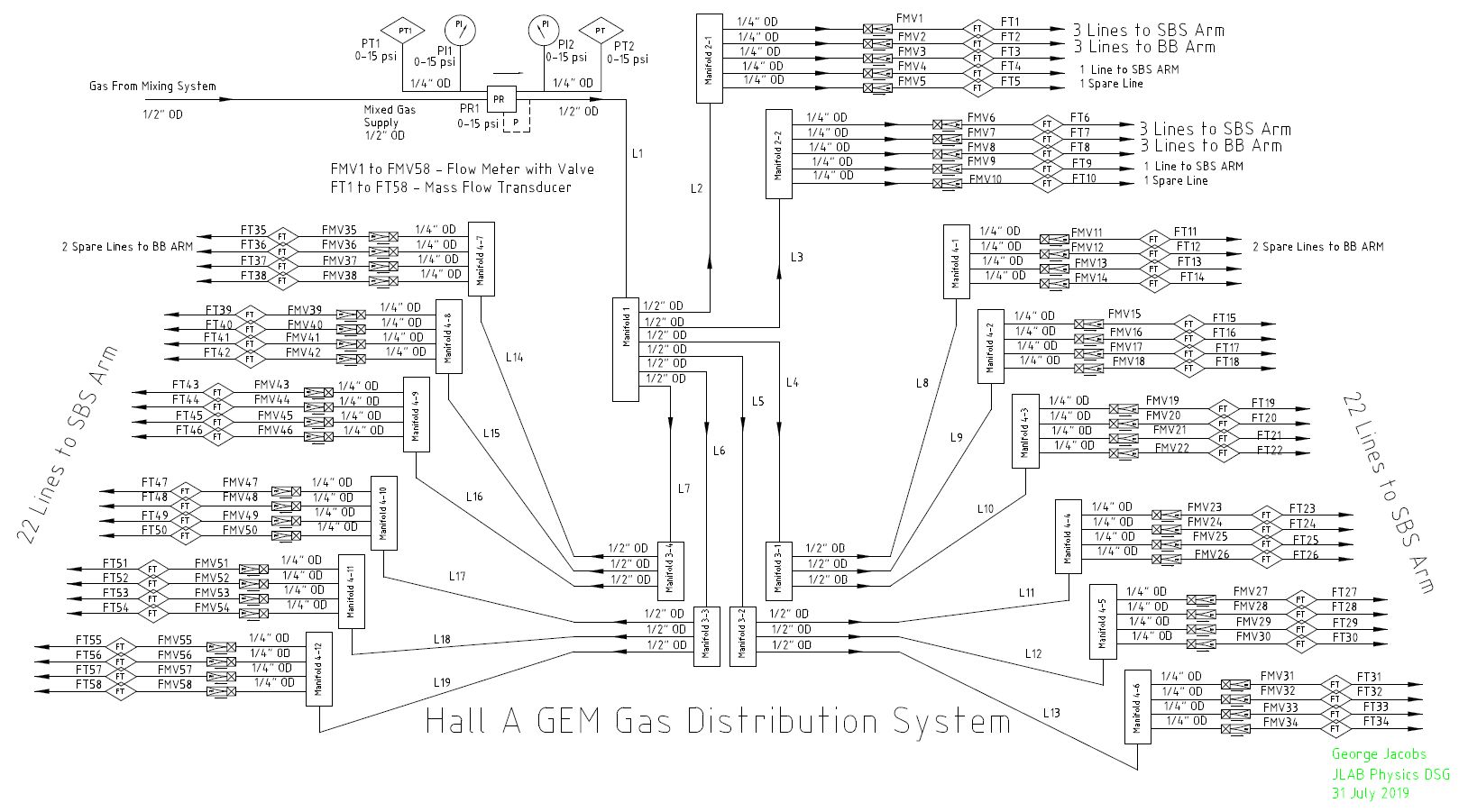 Detector Support Group
Conclusion
Portable High Density Single Rack Layout
Front Panel Location For all Pressure and Flow Controls
Rear Panel Location For all Gas Line Connections
High Density Layout Minimizes Cost
Provides 58 Total Gas Supply Channels
10 High Flow (100-1000sccm) Channels
48 Standard Flow (50-500sccm) Channels
All 58 Channels Can be Routed as Desired to Meet Current and Future Requirements
Detector Support Group
Mass Flow Transducer Installation
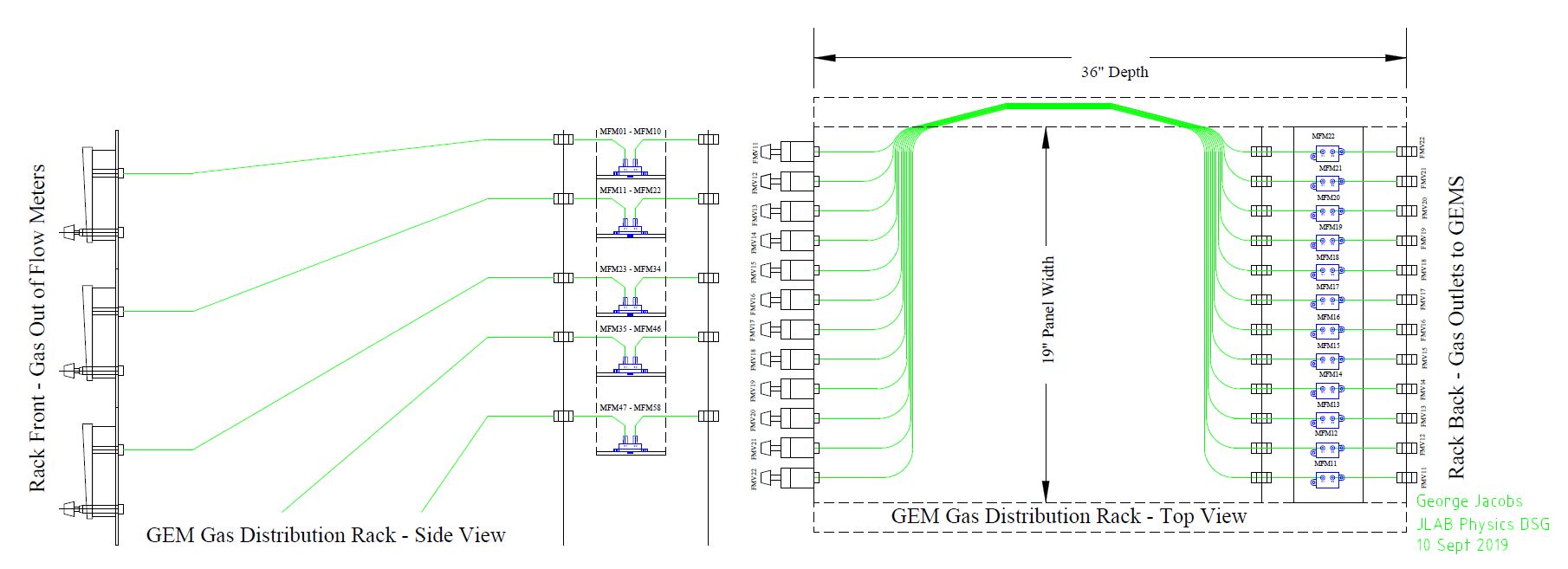 Detector Support Group
9/17/2019
Mass Flow Transducer Installation
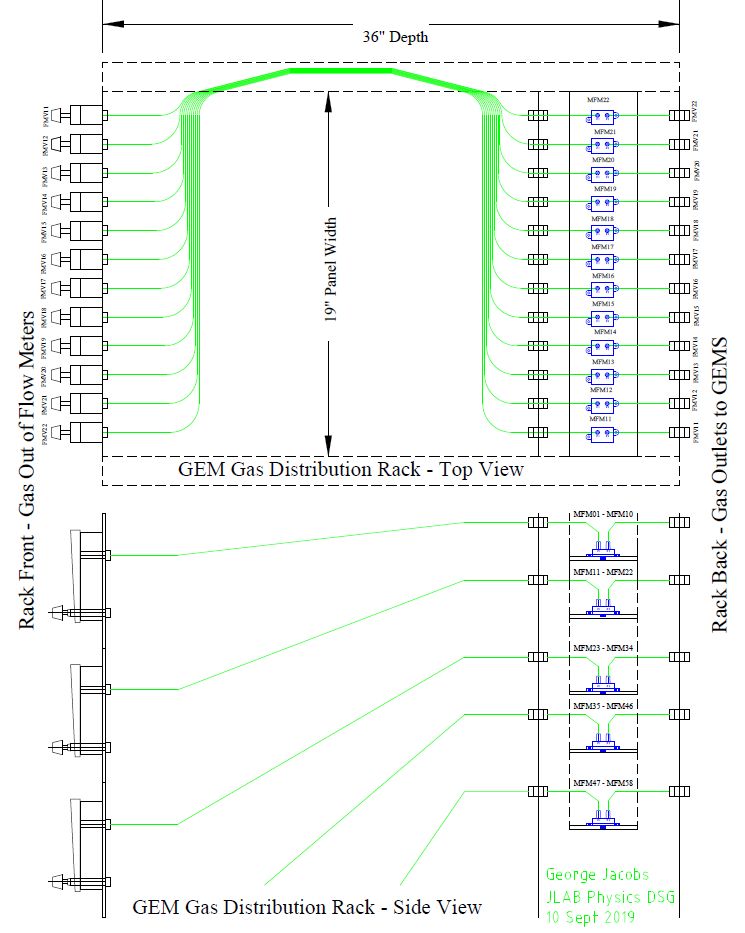 Detector Support Group
9/17/2019
Honeywell Zephyr Digital Air Flow Sensors
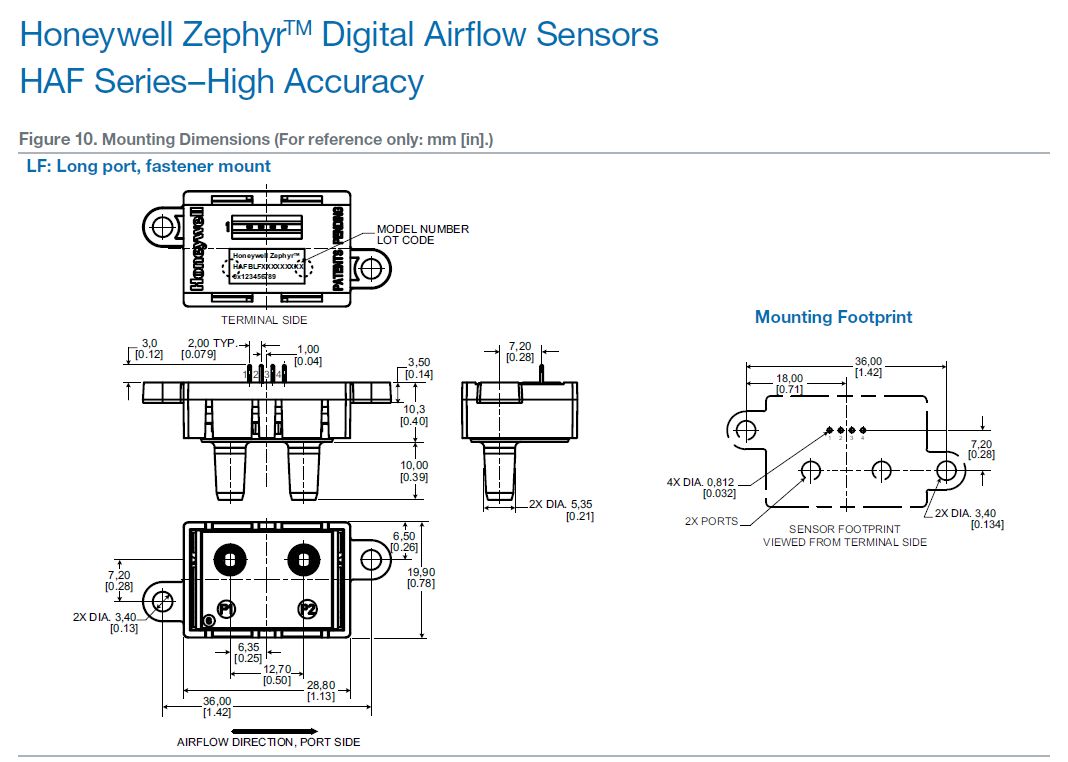 Detector Support Group
9/17/2019
Digital Air Flow Sensors Specifications
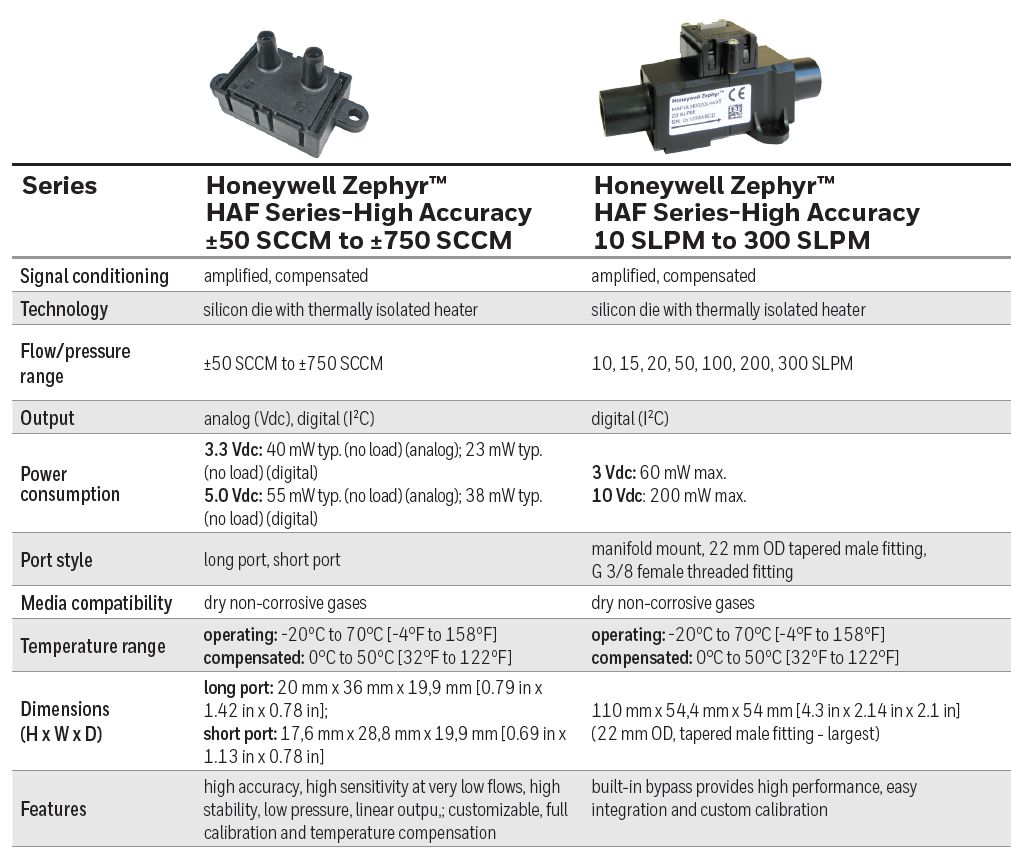 Detector Support Group
9/17/2019